Ακτινοθεραπευτική αντιμετώπιση του καρκίνου του προστάτου
ΜΠΑΛΑΦΟΥΤΑ ΜΥΡΣΙΝΗ ΕΡΣΗ
ΑΚΤΙΝΟΘΕΡΑΠΕΥΤΗΣ ΟΓΚΟΛΟΓΟΣ
Επικ. Καθηγήτρια ΠαΔΑ
Αύξηση της ηλικίας  το 75% της νόσου αφορά άνδρες ηλικίας 65 ετών και άνω.
Μεγάλη κατανάλωση λιπαρών τροφών.
Η κατανάλωση ντομάτας, το πράσινο τσάι, οι τροφές πλούσιες σε βιταμίνη Ε, μειώνουν τον κίνδυνο ανάπτυξης καρκίνου του προστάτη.
 άτομα με συγγενή πρώτου βαθμού που παρουσίασαν καρκίνο του προστάτη έχουν μεγαλύτερη πιθανότητα εμφάνισης της νόσου.
Αιτιολογία
δεν παρουσιάζει ειδικά συμπτώματα
δυσουρία, νυκτουρία, επιτακτική ούρηση
Συμπτωματολογία
ΠΡΟΘΕΡΑΠΕΥΤΙΚΟΣ ΕΛΕΓΧΟΣ - ΣΤΑΔΙΟΠΟΙΗΣΗ
Δακτυλική εξέταση DRE 
   PSA (free/total)- PSA Density (PSA /Volume cc)
   Διορθικό υπερηχογράφημα TRUS – Δομή - Μέγεθος
   Πολλαπλές Βιοψίες (Χαρτογράφηση Προστάτου)
   Στάδιο T.N.M
   Gleason score
   CT / MRI άνω- κάτω κοιλίας, ακτινογραφία Θώρακος
   mpMRI  (πολυπαραμετρική ΜΡΤ στα 3 Tesla):χαρτογράφιση του αδένα.
   Σπινθηρογράφημα οστών
   Αιματολογικός- Βιοχημικός έλεγχος
   PET CT
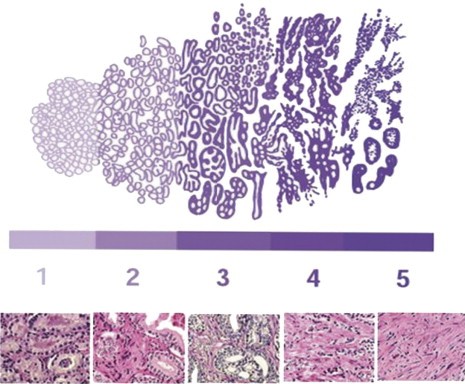 Το 1960, ο Αμερικανός παθολογοανατόμος Donald Gleason περιέγραψε για πρώτη φορά διαφορετικά πρότυπα ανάπτυξης καρκινικών κυττάρων σε βιοψίες ασθενών µε καρκίνο προστάτη. Με βάση τη διαφοροποίηση των επιθηλιακών κυττάρων καρκίνου προστάτη σε σύγκριση µε υγιή ιστό, ο Gleason δημιούργησε το σύστημα βαθμολόγησης Gleason score.
Όγκοι βαθμού 1: αποτελούνται από μικρούς, ομοιόμορφους αδένες με ελάχιστες πυρηνικές αλλαγές.Όγκοι βαθμού 2: έχουν αδένια ενδιάμεσου μεγέθους που παρόλο που είναι διαχωριζόμενα από προστατικό στρώμα εμφανίζονται πιο πυκνά διατεταγμένα.Όγκοι βαθμού 3: αποτελούν το πιο συχνό εύρημα και εμφανίζουν σημαντική ποικιλομορφία στο μέγεθος και την οργάνωση των αδενίων, καθώς και στην διήθηση του στρώματος και των γύρω ιστών.Όγκοι βαθμού 4: εμφανίζουν σημαντική κυτταρική μορφολογική τροποποίηση και εκτεταμένη διήθηση.Όγκοι βαθμού 5: χαρακτηρίζονται από στρώματα αδιαφοροποίητων καρκινικών κυττάρων.
Η κλίμακα Gleason αναγνωρίζει 5 επίπεδα αυξανόμενης επιθετικότητας:
καλά διαφοροποιημένοι όγκοι έχουν Gleason score 2-4μέτρια διαφοροποιημένοι όγκοι έχουν άθροισμα 5-6, καιχαμηλής διαφοροποίησης όγκοι έχουν Gleason score 8-10.Οι όγκοι με Gleason score 7, μερικές φορές ταξινομούνται ως μετρίως διαφοροποιημένοι (3+4) και άλλες φορές ως χαμηλής διαφοροποίησης (4+3).Αυτό το άθροισμα (Gleason score) παρέχει χρήσιμες προγνωστικές πληροφορίες.
Το Gleason σκορ προκύπτει από την πρόσθεση του πρωτεύοντος και του δευτερεύοντος βαθμού. Μπορεί να κυμαίνεται από 2 έως  10.
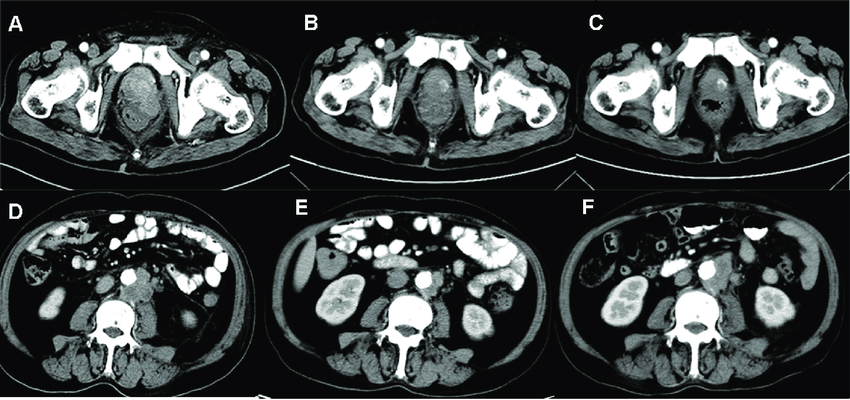 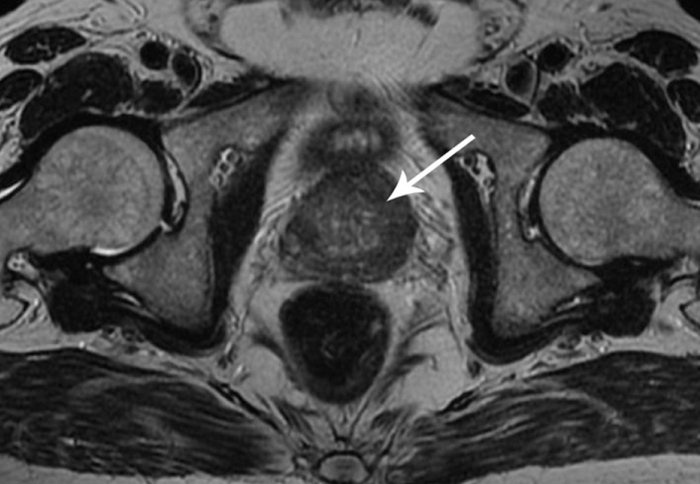 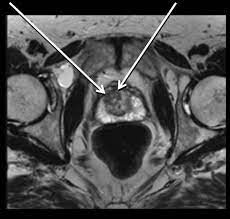 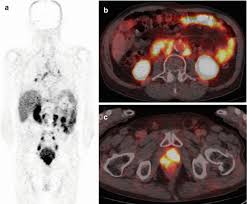 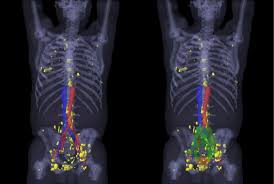 PET CT
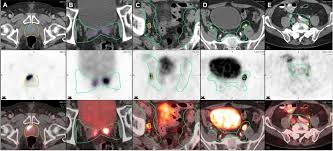 CT Fusion with PET CT
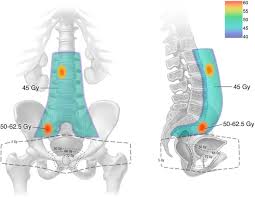 D’AMICOS PROGNOSTIC RISK                GROUPS
PSA επίπεδα
    Gleason score
    Tumor stage
ΟΜΑΔΕΣ ΚΙΝΔΥΝΟΥ – RISK GROUPS
Χαμηλού κινδύνου (Low Risk)  
	PSA <10 ng/ml	Gleason Score 2-6	Στάδιο <Τ2a


    Ενδιαμέσου κινδύνου (Intermed.)
	PSA >10 ng/ml	Gleason Score 7	Στάδιο ≥  T2b-c


    Υψηλού κινδύνου (High Risk)  
	PSA> 20 ng/ml	Gleason Score >8	Στάδιο ≥ Τ3
T1c 
    GS < ή = του 6
    PSA < 10
    Fewer than 3 biopsy cores positive, < ή = 50% cancer in    each core 
    PSA density < 0.15 ng/mL/g
VERY LOW RISK
cT3a (locally advanced)
    GS : 8 - 10
    PSA > 20
HIGH RISK
T2b – T2c
    GS = 7
    PSA : 10 - 20
INTERMEDIATE RISK
ΚΑΡΚΙΝΟΣ ΤΟΥ ΠΡΟΣΤΑΤΗ ΘΕΡΑΠΕΥΤΙΚΕΣ ΕΠΙΛΟΓΕΣ
ΡΙΖΙΚΗ ΠΡΟΣΤΑΤΕΚΤΟΜΗ

   ΕΞΩΤΕΡΙΚΗ ΑΚΤΙΝΟΘΕΡΑΠΕΙΑ (3D-IMRT-IGRT)

   ΒΡΑΧΥΘΕΡΑΠΕΙΑ 

   ΟΡΜΟΝΟΘΕΡΑΠΕΙΑ

   ACTIVE SURVEILANCE (ΕΝΕΡΓΟΣ ΠΑΡΑΚΟΛΟΥΘΗΣΗ)

   ΚΡΥΟΘΕΡΑΠΕΙΑ-HIFU
LOW RISK
Εναλλακτικές :
   ενεργός / τακτική παρακολούθηση
   βραχυθεραπεία
   εξωτερική ΑΚΘ
   ριζική προστατεκτομή
ΜΕΣΟΥ ΡΙΣΚΟΥ
Εναλλακτικές :
   βραχυθεραπεία
   εξωτερική ΑΚΘ + 6 μήνες neoadjuvant  
                                              ορμονοθεραπεία
   ριζική προστατεκτομή
HIGH RISK ΑΣΘΕΝΕΙΣ
Εναλλακτικές :
   βραχυθεραπεία
   εξωτερική ΑΚΘ + ορμονοθεραπεία
   ριζική προστατεκτομή

ΠΡΟΤΙΜΗΤΕΑ = Η ΕΝΤΑΤΙΚΟΠΟΙΗΜΕΝΗ ΘΕΡΑΠΕΙΑ
ενδείξεις μετεγχειρητικής ΑΚΘ T3N0M0
Τ3a   όταν συνοδεύεται από : 
      υψηλό grade                                                                                             
     PSA επίπεδα
     Gleason score υψηλό
     θετικά χειρουργικά όρια
H προσθήκη της εξωτερικής δέσμης ακτινοθεραπείας στην αντιανδρογωνική θεραπεία, βελτιώνει κατά 23% την επιβίωση και κατά 43%την ελεύθερης νόσου επιβίωση των ασθενών με τοπικά προχωρημένο ή και υψηλού κινδύνου καρκίνο του προστάτη.
Ο καθορισμός της ιδανικής διάρκειας του ανδρογονικού αποκλεισμού χρήζει περαιτέρω μελέτης.
                                           
                                                 ASCO 2010
ΑΚΘ προστάτου. Κλασματοποίηση
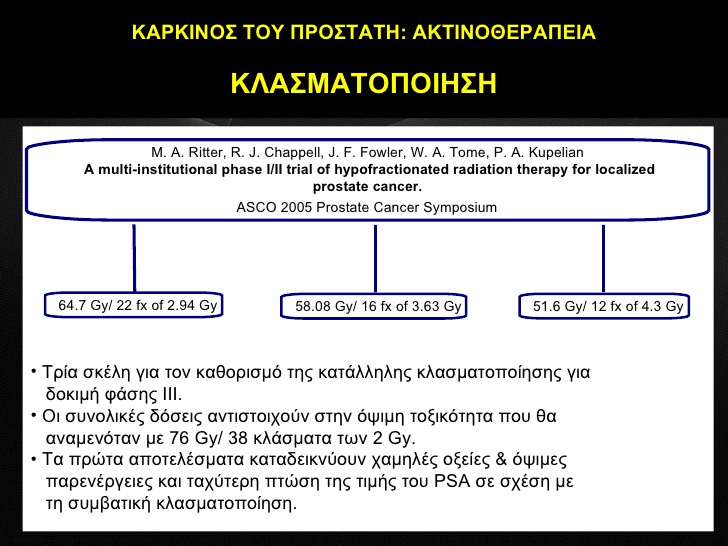 Κλασματοποίηση Ακτινοθεραπείας
        Ca προστάτου
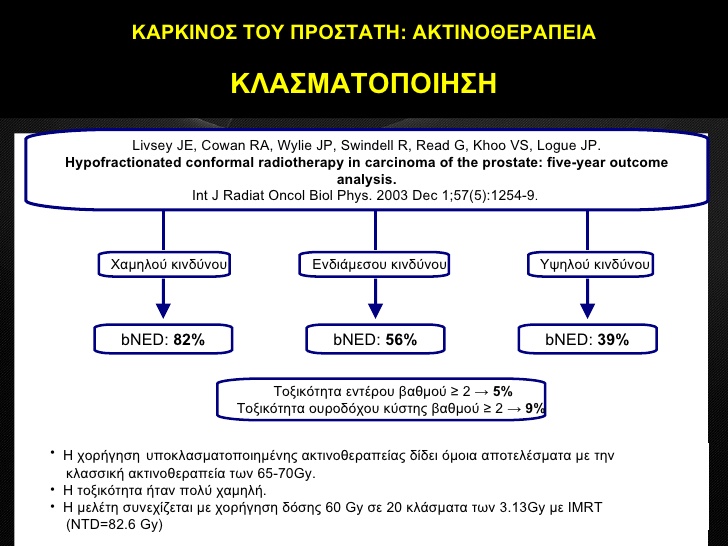 Σχήματα Υποκλασματοποίησης 

  
Cleveland Clinic:        -70 Gy     2.5 Gy/fr
Fox Chase :                -70.2 Gy     2.7 Gy/fr 
MDACC :                     -72 Gy     2.4 Gy/fr 
RTOG 0415 :               -70 Gy     2.5 Gy/fr
Standard treatment guidelines for adenoCa of prostate
Standard treatment guidelines for adenocarcinoma of prostate using high-energy photon conventional techniques
[Speaker Notes: Perez  Madison, Wl: Advanced Medical Publishing. 1997; 199-217]
ΑΚΘ ΣΕ ΤΟΠΙΚΗ ΥΠΟΤΡΟΠΗ
ΑΚΘ λαγονίων λεμφαδένων με 45 Gy/5 wk (1,8 Gy/fraction); δεν έχει ξεκαθαριστεί αν προσφέρει. 
     Ακολουθήται ΑΚΘ της περιοχής της κοίτης του προστάτου, των σπερματοδόχων κύστεων και του περιπροστατικού χώρου έως 66 Gy (2 Gy/fr).  
     Ακολουθήται τρισδιάστατη σύμμορφη τεχνική (3D conformal) για προστασία της ουροδόχου κύστεως και του εντέρου. Φαίνεται ότι βελτιώνει το ελεύθερο νόσου διάστημα. 
                         Αnscher MS. Int J Radiat. Oncol Biol Phys 2000; 48-369-375.
ΑΚΤΙΝΟΒΟΛΗΤΕΑ ΠΕΡΙΟΧΗ ΑΝΑ ΣΤΑΔΙΟ ΝΟΣΟΥ 3D CONFORMAL
ΣΤΑΔΙΟ                          TARGET  VOLUMES 
T1a,b       ΑΚΘ μόνο στον προστάτη + 0,7cm πέριξ. 
             
T1c          ΑΚΘ μόνο στον προστάτη + 0,8cm πέριξ.
 
T2 a       ΑΚΘ στον προστάτη και στις σπερματοδόχους
                   κύστεις + 0,8cm.           
T3          ΑΚΘ στον προστάτη, σπερματοδόχους κύστεις 
                   και περιπροστατικός χώρος + 0,8cm.
IMRT
Την τελευταία δεκαετία, έγιναν σημαντικές εξελίξεις στην καλύτερη στόχευση του προστάτη καθώς και στην σχεδόν πλήρη αποφυγή ακτινοβόλησης οργάνων όπως η κύστη και το ορθό. 
Η ακτινοθεραπεία διαμορφούμενης έντασης δέσμης (Ιntensity Modulated Radiotherapy, IMRT) σαν τεχνική φάνηκε αντάξια των περιστάσεων στην δραματική μείωση της ακτινικής τοξικότητας και στην ασφαλή κλιμάκωση δόσης σε επίπεδα άνω των 75Gy
IMRT / 3D-CRT υπόθεση
Χαμηλότερη  δόση  σε όργανα σε κίνδυνο (organs at risk) 

επιτρέπει υψηλότερη δόση στον στόχο με τα ίδια επίπεδα τοξικότητας σε σύγκριση με την 3D-CRT 

Καλύτερος τοπικός έλεγχος νόσου

Καλύτερο  διάστημα ελευθέρου νόσου (disease free) survival
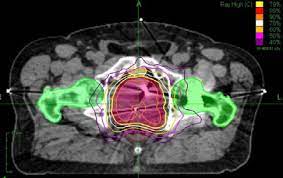 ΑΚΘ IMRT Vmat μετά από προστατεκτομή
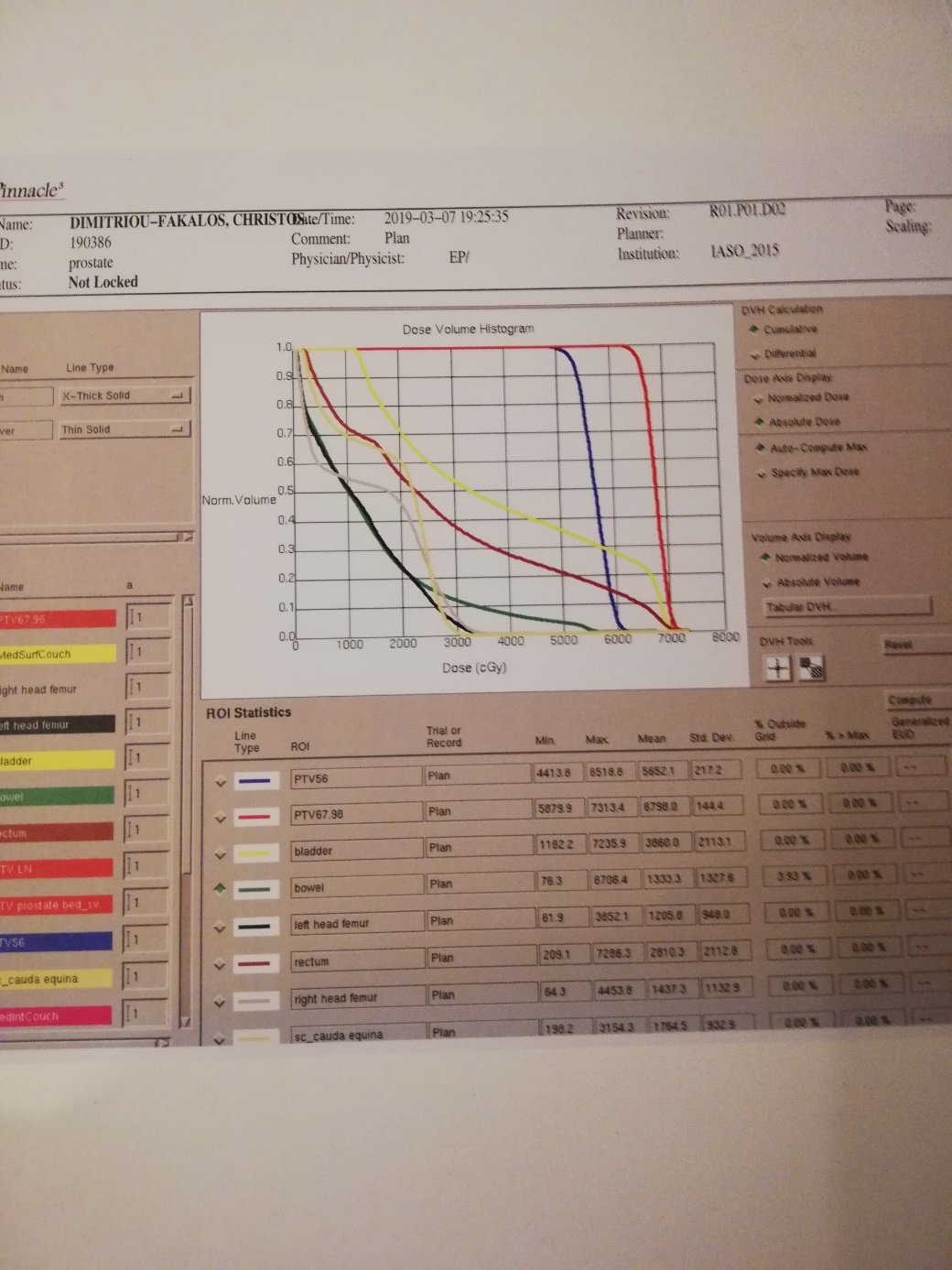 Υποτροπή Ca προστάτη
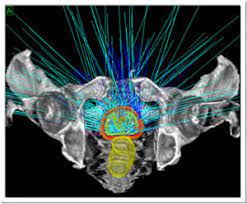 Stereotactic body radiation therapy (SBRT)
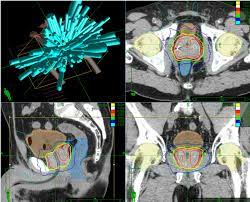 Στερεοτακτική ΑΚΘ προστάτη
Stereotactic Rt με Cyber Knife
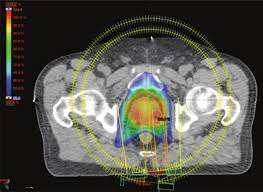 Stereotactic Radiotherapy for Localized Prostate Cancer, which is Better CyberKnife
ΑΚΘ μετά από προστατεκτομή
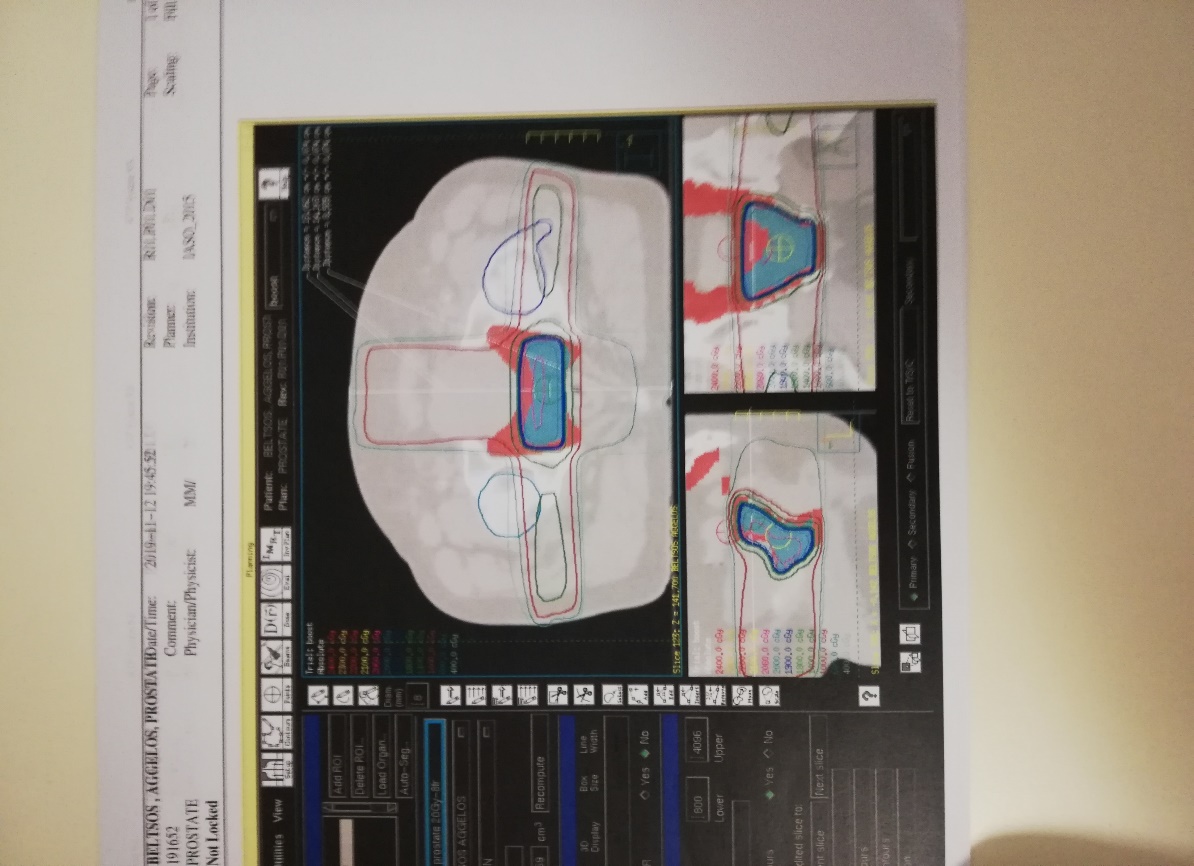 Vmat Rt νέο. προστάτου
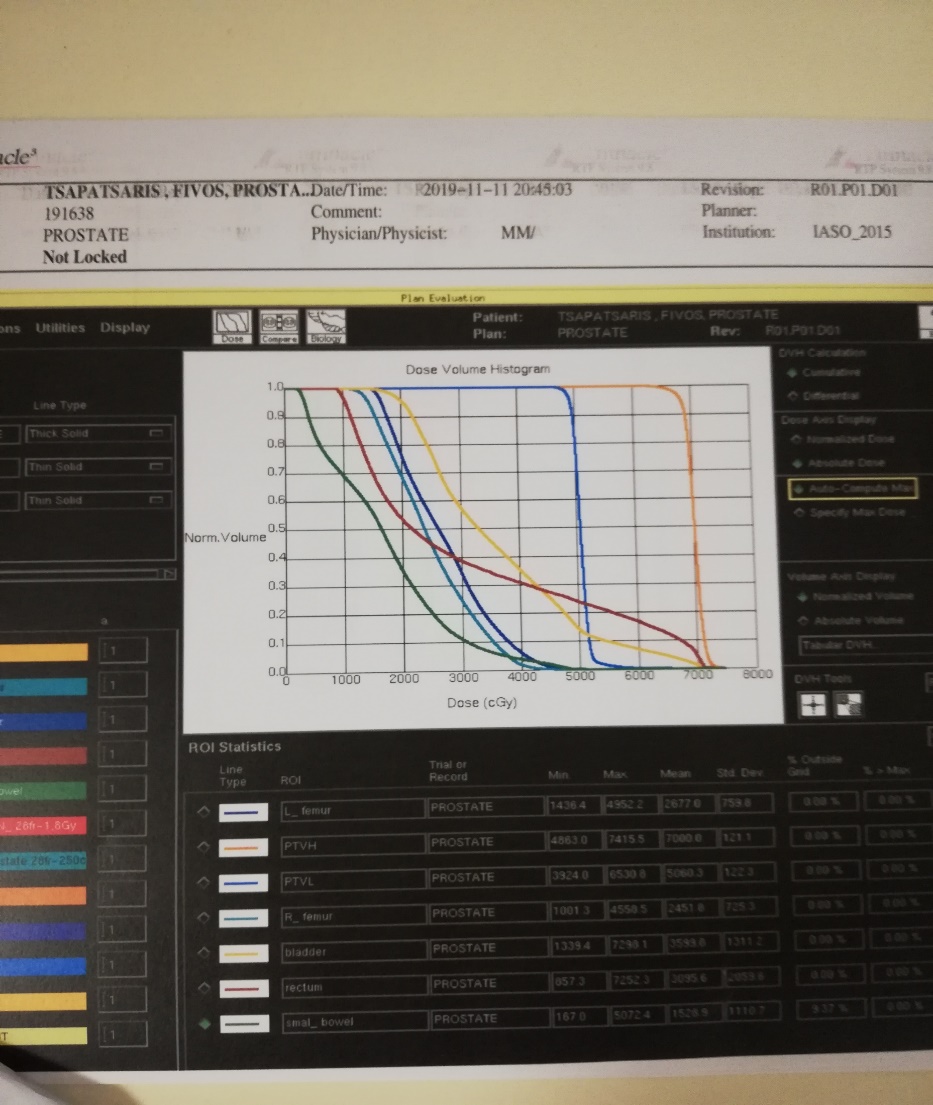 Πλάνο ΑΚΘ με 3Dconformal/ IMRT Vmat
βραχυθεραπεία
ΣΚΟΠΟΣ ΒΡΑΧΥΘΕΡΑΠΕΙΑΣ
ΒΑΣΙΚΗ ΑΡΧΗ: ΧΟΡΗΓΗΣΗ ΑΡΚΕΤΑ ΜΕΓΑΛΥΤΕΡΗΣ ΔΟΣΗΣ ΑΚΤΙΝΟΒΟΛΙΑΣ (ΣΕ ΣΧΕΣΗ ΜΕ ΤΗΝ ΕΞ.ΑΚΘ) ΣΤΗΝ ΝΕΟΠΛΑΣΜΑΤΙΚΗ ΕΣΤΙΑ ΚΑΙ ΜΕΙΩΣΗ ΑΥΤΗΣ ΣΤΟΥΣ ΠΕΡΙΞ ΥΓΙΕΙΣ ΙΣΤΟΥΣ ΔΙΑ ΜΕΣΟΥ:
ΜΟΝΙΜΗΣ ΕΜΦΥΤΕΥΣΗΣ ΡΑΔΙΕΝΕΡΓΩΝ ΚΟΚΚΩΝ
	(I125 ή Pd103 ή Cs131) ΜΕΣΑ ΣΤΟΝ ΠΡΟΣΤΑΤΗ ΣΕ ΜΙΑ ΣΥΝΕΔΡΙΑ
HDR- After Loading  ΜΕΣΩ ΜΕΤΑΦΟΡΤΙΣΗΣ ΥΨΗΛΟΥ ΡΥΘΜΟΥ ΑΚΤΙΝΟΒΟΛΙΑΣ ΡΑΔΙΕΝΕΡΓΟΥ ΙΡΙΔΙΟΥ Ir192 ΣΕ ΠΟΛΛΑΠΛΕΣ ΣΥΝΕΔΡΙΕΣ (ΣΥΝΗΘΩΣ 2-4 - MIA ΣΥΝΕΔΡΙΑ/ ΕΒΔΟΜΑΔΑ)
ΚΑΡΚΙΝΟΣ ΤΟΥ ΠΡΟΣΤΑΤΗ – ΒΡΑΧΥΘΕΡΑΠΕΙΑ
Το ενδιαφέρον για την βραχυθεραπεία έχει αυξηθεί τα τελευταία χρόνια.
  Το 1990 1,5% των ασθενών με Ca προστάτου αντιμετωπίσθηκαν με βραχυθεραπεία.
  Το 1995 η AUA καταχώρησε την βραχυθεραπεία ως την 3η εναλλακτική θεραπεία για την αντιμετώπιση του εντοπισμένου Ca προστάτου.
  Το 1996 αντιμετωπίσθηκαν το 19% των ασθενών.
  Το 2003 στις Η.Π.Α. το ποσοστό των ασθενών που αντιμετωπίσθηκαν με βραχυθεραπεία έφτασε το ποσοστό των ασθενών με Ρ.Π.
ΙΣΤΟΡΙΚΗ ΑΝΑΔΡΟΜΗ
1909 PASTAU DELGRAIS τοποθέτηση κάψουλας Ra στην προστατική ουρήθρα,μέσω ουρηθρικού καθετήρα (Transurethral).
1915 BARRINGER εισαγωγή βελονών στον προστάτη με δακτυλική καθοδήγηση από το ορθό και προσπέλαση από το περίνεο.
1931 FORSSELL πρώτη χρήση του όρου βραχυθεραπεία.
1951 FLOCKS ενδοϊστική ένεση κολλοειδούς χρυσού
1972 WHITMORE I125  ανοιχτή οπισθοηβική εμφύτευση χωρίς πλάνο.
1983 HOLM-JUUL κατευθυνόμενη U/S εμφύτευση κόκκων I125  και Cs131.
ΙΣΤΟΡΙΚΗ ΑΝΑΔΡΟΜΗ
1988 BLASKO-RADGE κατευθυνόμενη εμφύτευση I125, Pd103  κόκκων 
1991 WALLNEZ κατευθυνόμενη εμφύτευση με CT scan
1995 FDA  έκκριση χρήσης Rapid Strand τεχνικής
1995 STONE – STOCK  Real Time μέθοδος.
1995 AUA καταχώρηση της βραχυθεραπείας ως ριζικής θεραπείας στον Ca προστάτου.
2000 ABS καταχώρηση συνδυαστικής ΒΡΘ-ΕΞ.ΑΚΘ
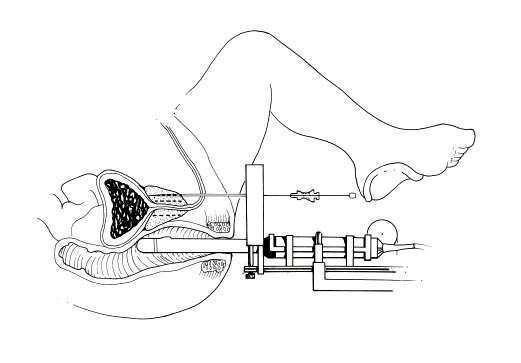 1981. Holm et al. 
Trans Rectal with the help of Ultrasounds
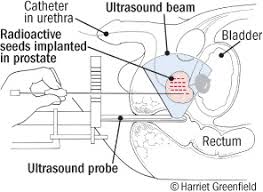 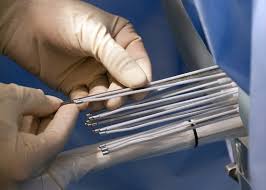 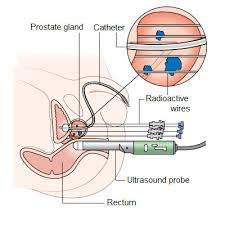 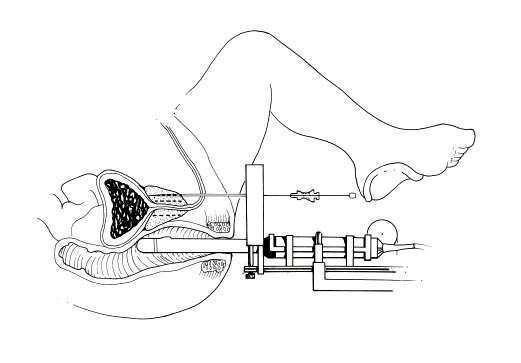 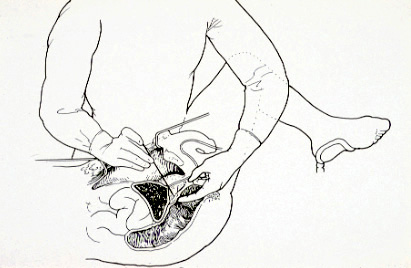 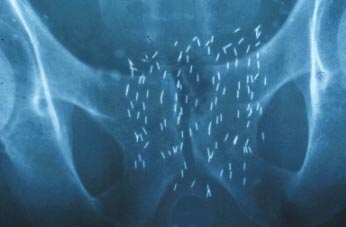 ΚΡΙΤΗΡΙΑ ΕΠΙΛΟΓΗΣ ΑΣΘΕΝΩΝ ΓΙΑ ΒΡΑΧΥΘΕΡΑΠΕΙΑ
ΗΛΙΚΙΑ ΜΙΚΡΟΤΕΡΗ ΤΩΝ 75 ΕΤΩΝ (αναμενόμενη επιβίωση πάνω από 10 χρόνια)
 ΤΟ PSA < 10 ngr/ml.
 Gleason score ≤ 6 - 7ng/ml (3+4)
 ΜΕΓΕΘΟΣ ΠΡΟΣΤΑΤΟΥ < 50cc.
 Μείωση των προβλημάτων στην προσπέλαση των βελονών περινεϊκά  λόγω της παρεμβολής των ηβικών κλάδων.
 προστάτες >50cc 3μηνος ανδρογονικός αποκλεισμός με μείωση του όγκου 30-40%
 IPSS SCORE ≤ 12 
 ΑΡΝΗΤΙΚΟΣ ΑΠΕΙΚΟΝΙΣΤΙΚΟΣ ΕΛΕΓΧΟΣ ΣΤΑΔΙΟΠΟΙΗΣΗΣ
 ΣΤΑΔΙΟ ΝΟΣΟΥ T1c – T2b (ΒΕΛΤΙΣΤΗ ΑΝΤΑΠΟΚΡΙΣΗ)
ΚΡΙΤΗΡΙΑ ΕΠΙΛΟΓΗΣ ΑΣΘΕΝΩΝ ΚΑΙ ΑΝΤΑΠΟΚΡΙΣΗΣ ΣΤΗΝ ΒΡΑΧΥΘΕΡΑΠΕΙΑ
ΟΙ ΕΝΔΕΙΞΕΙΣ ΓΙΑ ΒΡΑΧΥΘΕΡΑΠΕΙΑ ΣΤΟΝ ΕΝΤΟΠΙΣΜΕΝΟ ΚΑΡΚΙΝΟ ΠΡΟΣΤΑΤΟΥ	ΕΙΝΑΙ ΙΔΙΕΣ ΜΕ ΑΥΤΕΣ ΤΗΣ ΡΙΖΙΚΗΣ ΠΡΟΣΤΑΤΕΚΤΟΜΗΣ (ΘΕΩΡΕΙΤΑΙ ΒΑΣΙΚΗ ΘΕΡΑΠΕΙΑ)
ΑΝΤΕNΔΕΙΞΕΙΣ
ΑΝΑΜΕΝΟΜΕΝΗ ΕΠΙΒΙΩΣΗ ΜΙΚΡΟΤΕΡΗ ΑΠΟ 5 ΧΡΟΝΙΑ
   ΜΕΤΑΣΤΑΤΙΚΗ ΝΟΣΟΣ
   ΠΡΟΗΓΗΘΕΙΣΑ ΔΙΟΥΡΗΘΡΙΚΗ ΠΡΟΣΤΑΤΕΚΤΟΜΗ 
	Ανεπαρκής υπολειμματικός αδένας. Αν πρέπει να γίνει εμφύτευση τότε το μεσοδιάστημα ανάμεσα σε TURP και BRT  είναι 6 μήνες
   ΜΕΓΕΘΟΣ ΠΡΟΣΤΑΤΟΥ > 50 cc
	παρουσία ιδιαίτερα ανεπτυγμένου μέσου λοβού
   ΕΥΜΕΓΕΘΗΣ ΜΕΣΟΣ ΛΟΒΟΣ
   ΠΡΟΗΓΗΘΕΙΣΑ RT ΠΥΕΛΟΥ
	φλεγμονώδεις καταστάσεις ορθού
   ΥΠΟΛΕΙΜΜΑ ΟΥΡΩΝ>150 ml
   ΠΑΘΗΣΕΙΣ ΑΠAΓΟΡΕΥΤΙΚΕΣ ΓΙΑ ΝΑΡΚΩΣΗ 
	(καρδιο-αναπνευστικές παθήσεις)
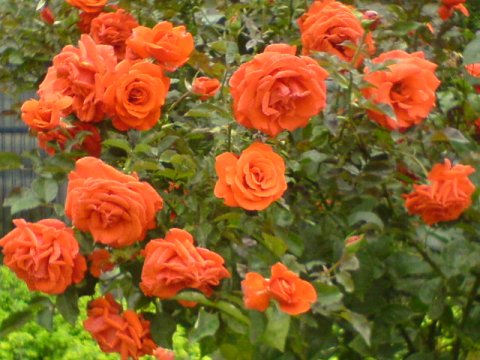